Module 2
Organic Chemistry
Section 4:	Aldehydes and Ketones
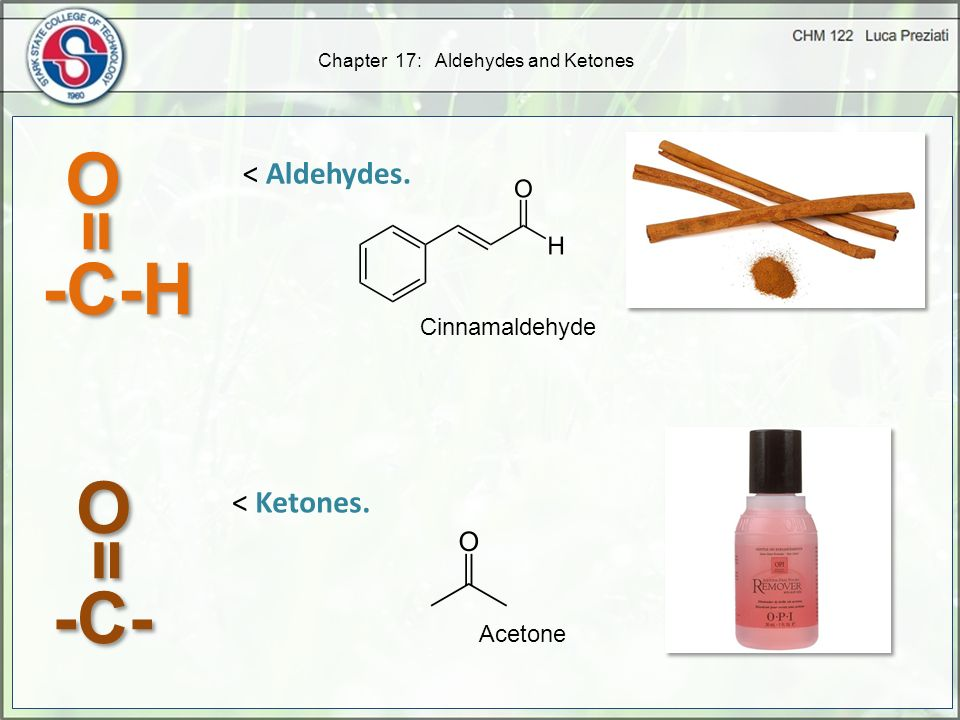 1
Key Concepts
The carbonyl group
Identify aldehydes and ketones
Naming aldehydes and ketones
Constitutional isomers 
Physical properties of aldehydes and ketones
Oxidation and reduction reactions of aldehydes and ketones
Formation of aldehydes and ketones from alcohols
2
Structure of Aldehydes and Ketones
Aldehydes and ketones contain a carbonyl group.
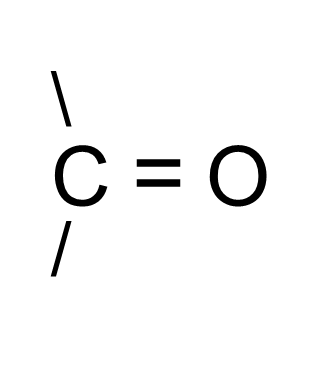 3
The Carbonyl Group
The group is trigonal planar – flat
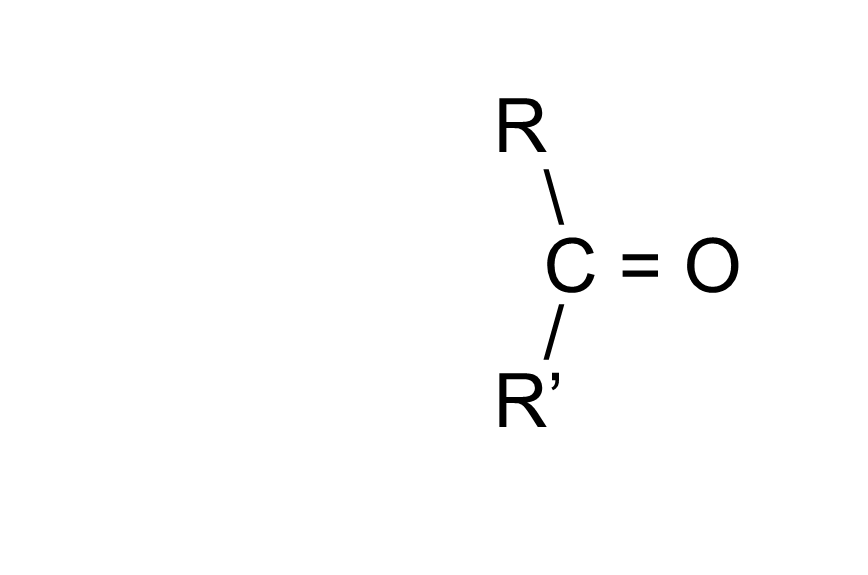 4
Organic Families Containing the Carbonyl Group
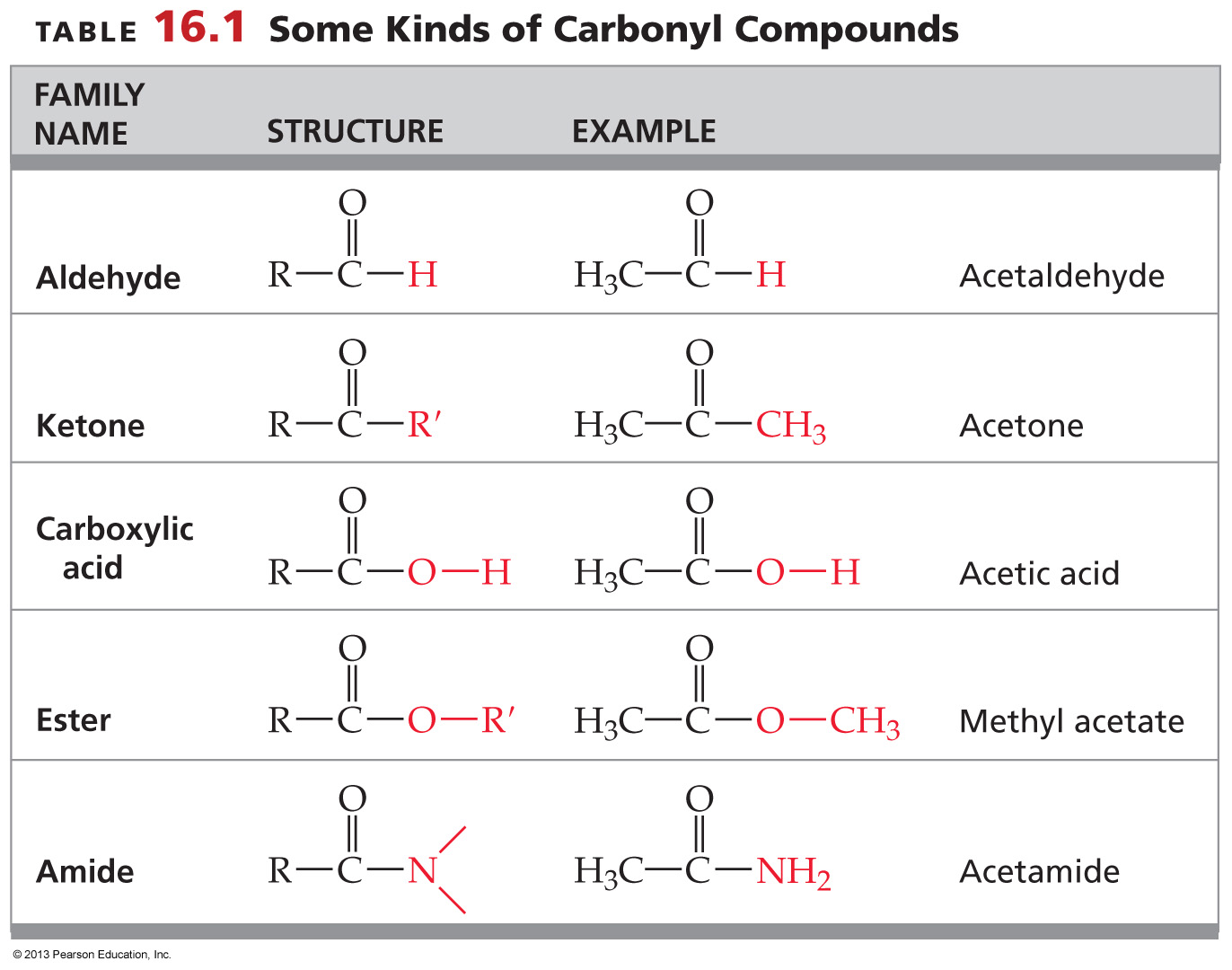 5
Aldehydes and ketones
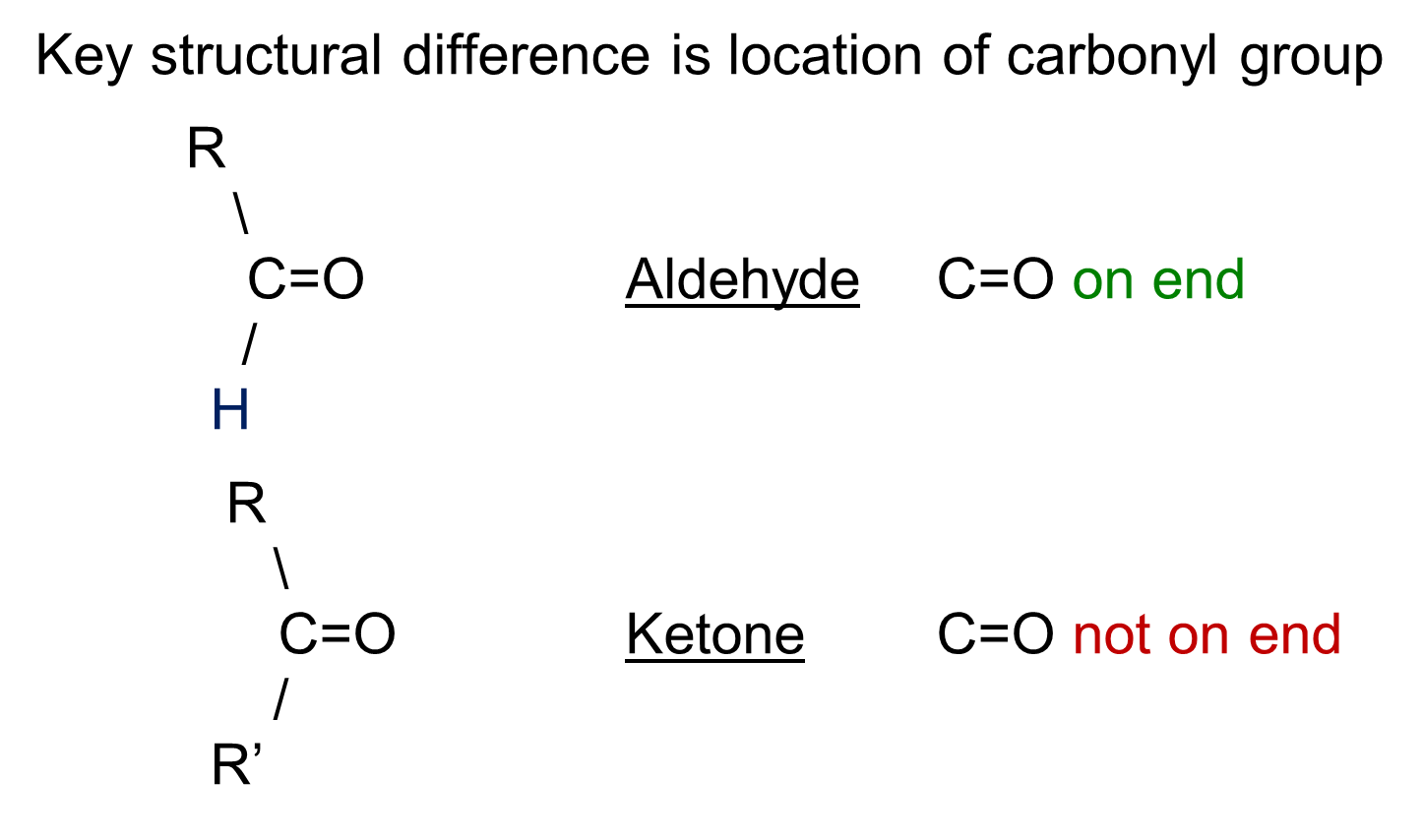 6
Aldehyde Nomenclature
Find longest carbon chain that contains the aldehyde group.

Change ending of base alkane name from -e to -al.

All other branches and groups are named using standard IUPAC system.
7
Examples
butanal
CH3CH2CH2CHO   
                     		
CH3CH2CHBrCH2CHO 
                                                   
CH3CH2C(CH3)2CH2CHO

CH3C(CH3)ICH2CHO
3-bromopentanal
3,3-dimethylpentanal
3-iodo-3-methylbutanal
8
Examples
C = C - C - CHO
3-butenal
H           CH3
       \         /
        C = C               H
        /         \            /
H3C           CH2 - C
			 \\
                              O
cis-
3-methyl-3-pentenal
9
Ketone Nomenclature
Find longest chain that contains C=O.

Must not be at end or it is an aldehyde.

Change ending of base alkane name from -e to -one.

Find lowest number to show location of the carbonyl C=O.

Name and number substituents as before.
10
Examples
CH3C(=O)CH3
       	
CH3CH2CH(CH3)C(=O)CH3

CH2BrCH2C(=O)CH2CH3

CH3CCl2C(CH2CH3)2C(=O)CH2CH3
2-propanone
3-methyl-2-pentanone
1-bromo-3-pentanone
4,4-diethyl-5,5-dichloro-3-hexanone
11
CH3
  /
O
Examples
O
              ||
C - C - C - C - C
       |
      C - C - C - Cl
                   |
                  Cl
7,7-dichloro-4-methyl-3-heptanone
2-methylcyclopentanone
12
Constitutional Isomers of Aldehydes and Ketones
How many aldehyde and ketone isomers are possible for
C4H8O
C
O
C-C-C-C=O
C-C-C=O
C-C-C-C
butanal
2-methylpropanal
2-butanone
13
Molecular Formula of Different Families
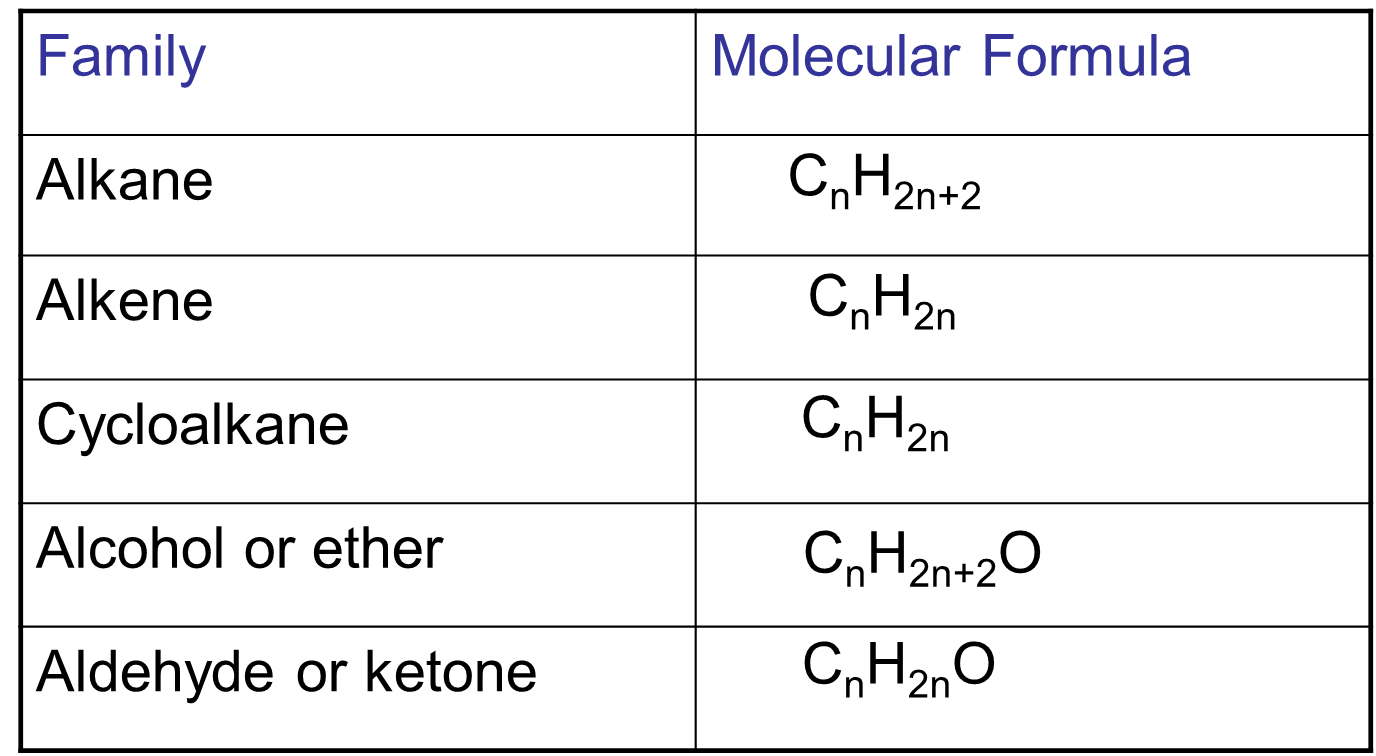 14
Physical Properties of Aldehydes and Ketones
Higher boiling points than corresponding alkanes but lower than similar alcohols.

Alcohols can hydrogen bond with each other but aldehydes and ketones cannot.

Higher boiling points relative to alkanes are primarily due to dipole-dipole attractions.
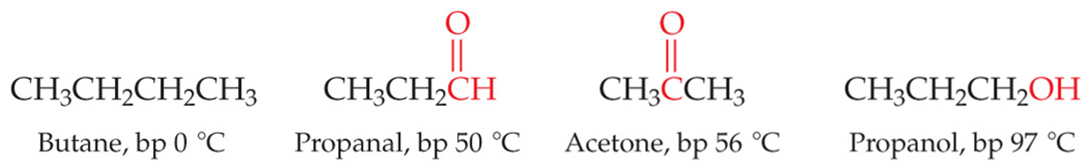 15
-
O
O
O
+
C
C
C
-
H
H
H
H
H
H
Dipole-dipole
attraction
+
-
+
Interactions Between Carbonyl Groups
16
Physical Properties of Aldehydes and Ketones
Shorter chain aldehydes and ketones (<5-6 carbons) are soluble in water due to ability to accept hydrogen bonds from water.

Longer chain molecules are poorly soluble in water.
17
Boiling Point and Intermolecular Forces
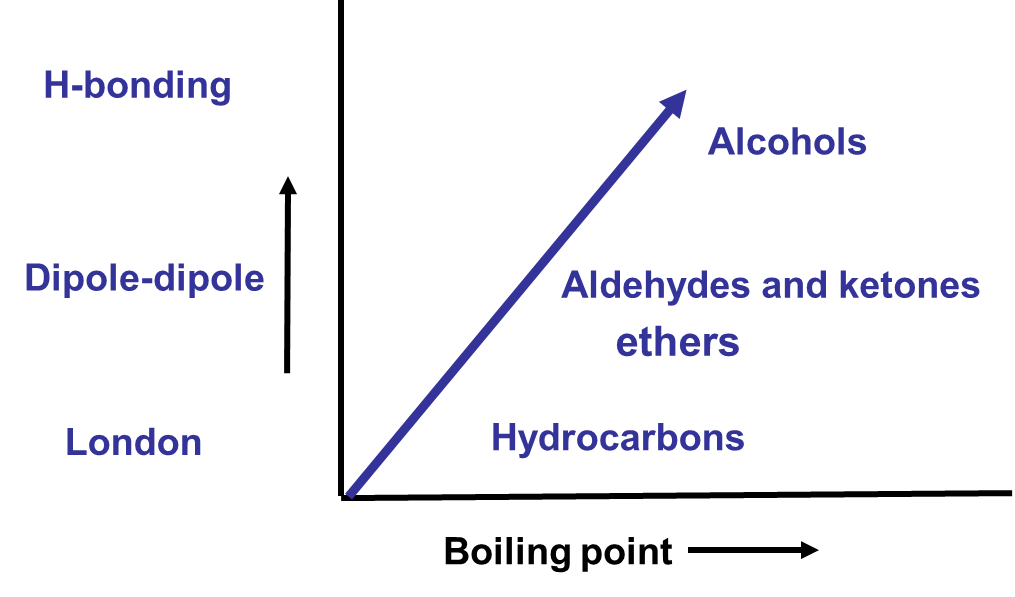 18
Oxidation of Aldehydes and Ketones
Aldehydes are oxidized to carboxylic acids
(H on C=O is replaced by –OH)

Ketones are not oxidized (contain no H on C=O)
19
Oxidation of Primary Alcohols to form Aldehydes and Carboxylic Acids
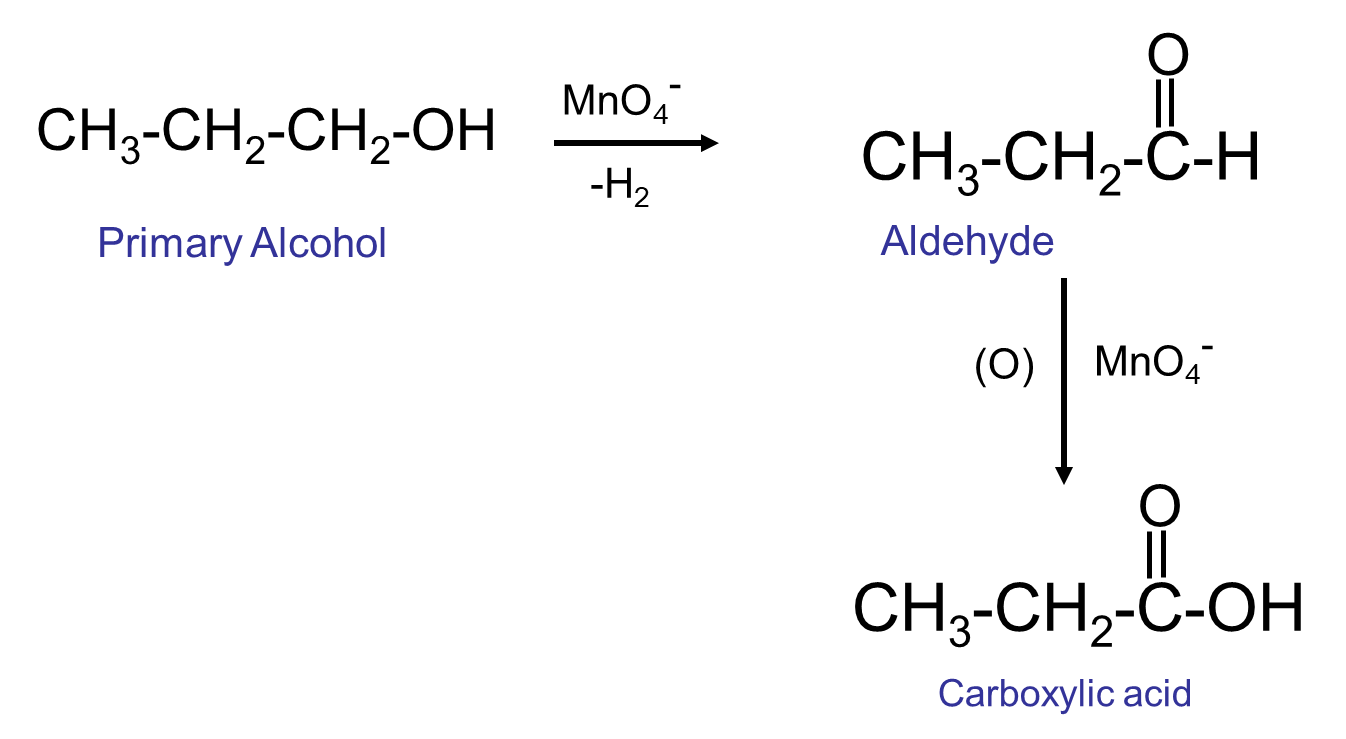 20
Oxidation of Secondary Alcohols to Form Ketones
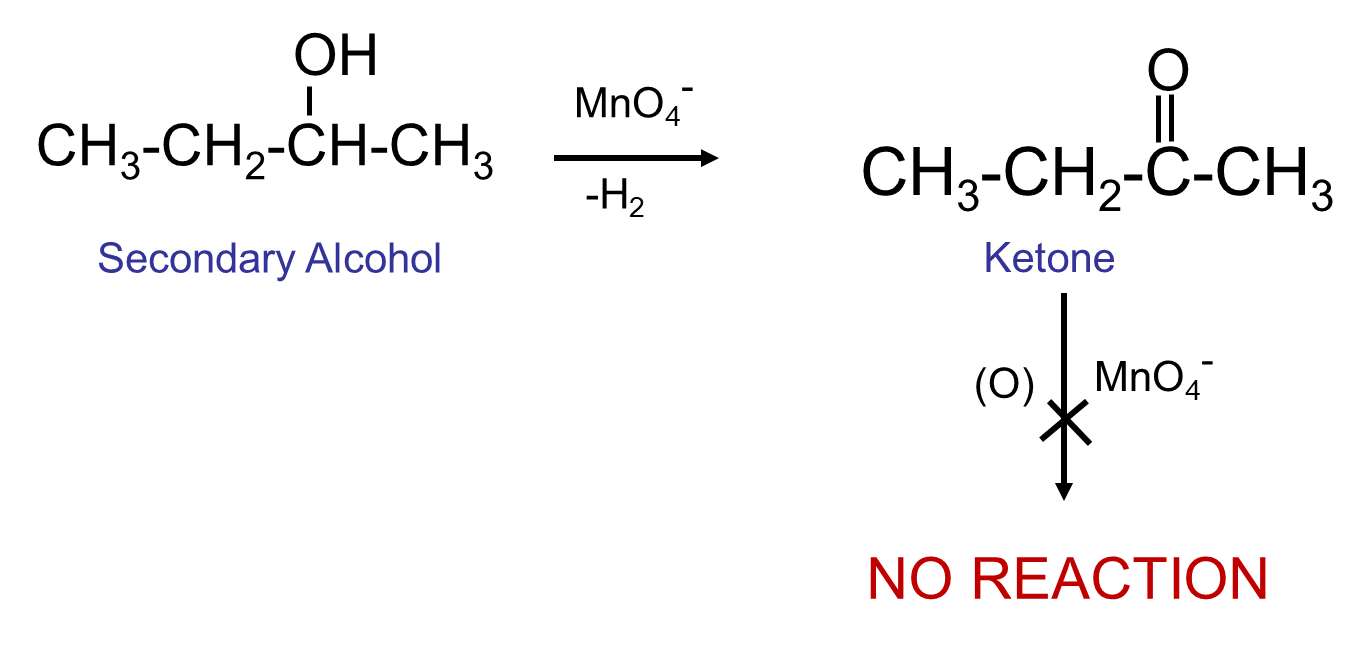 21
Reduction of Aldehydes and Ketones
Both can be reduced to Alcohols
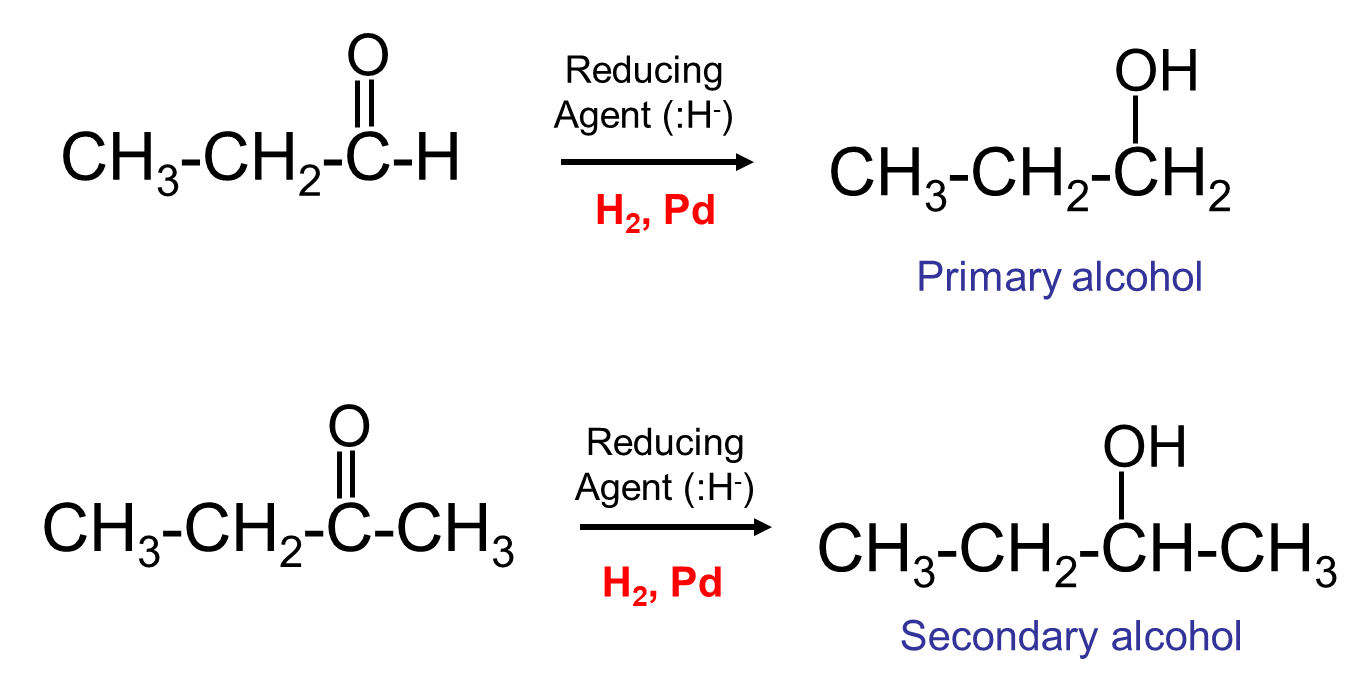 22